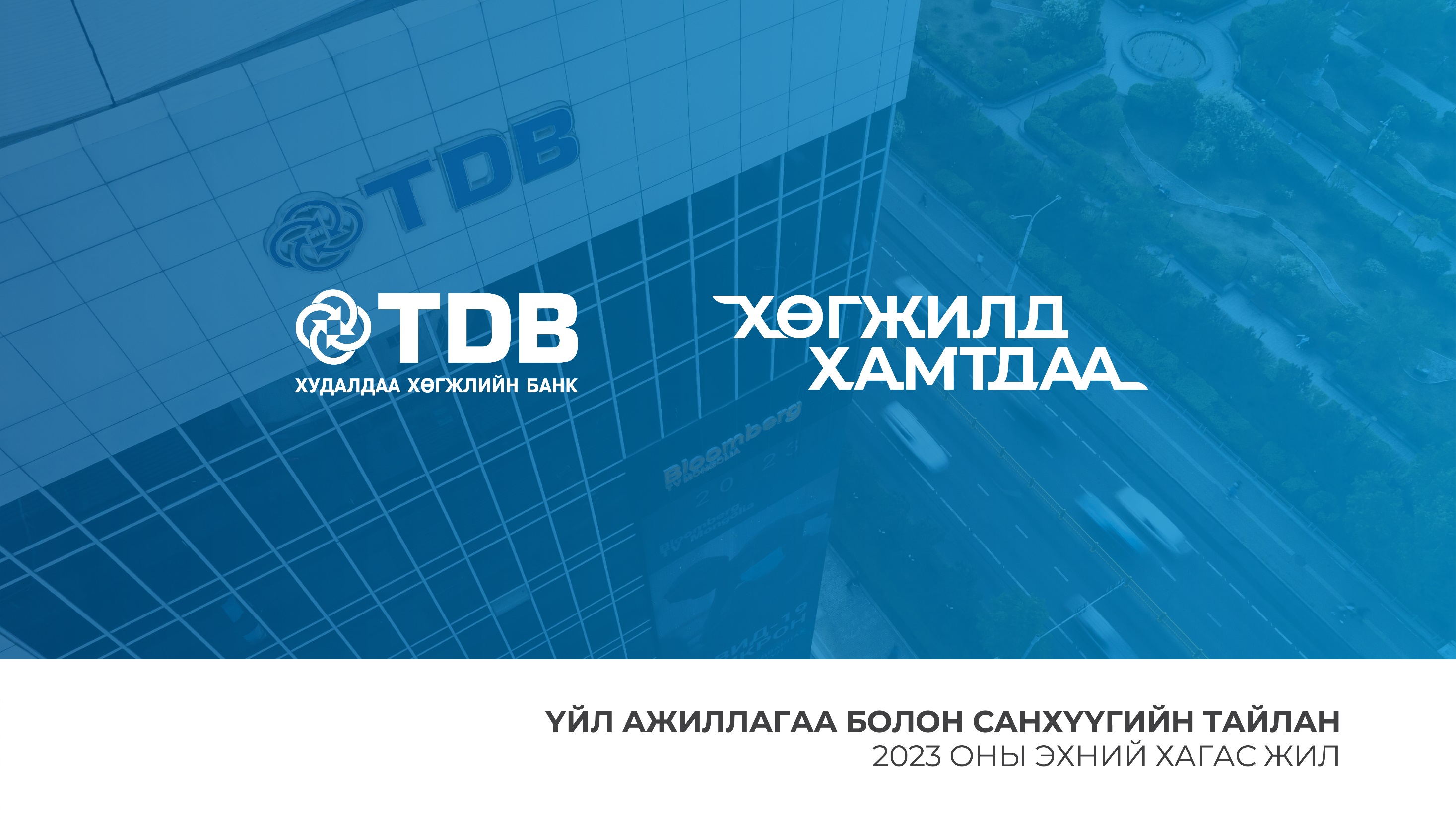 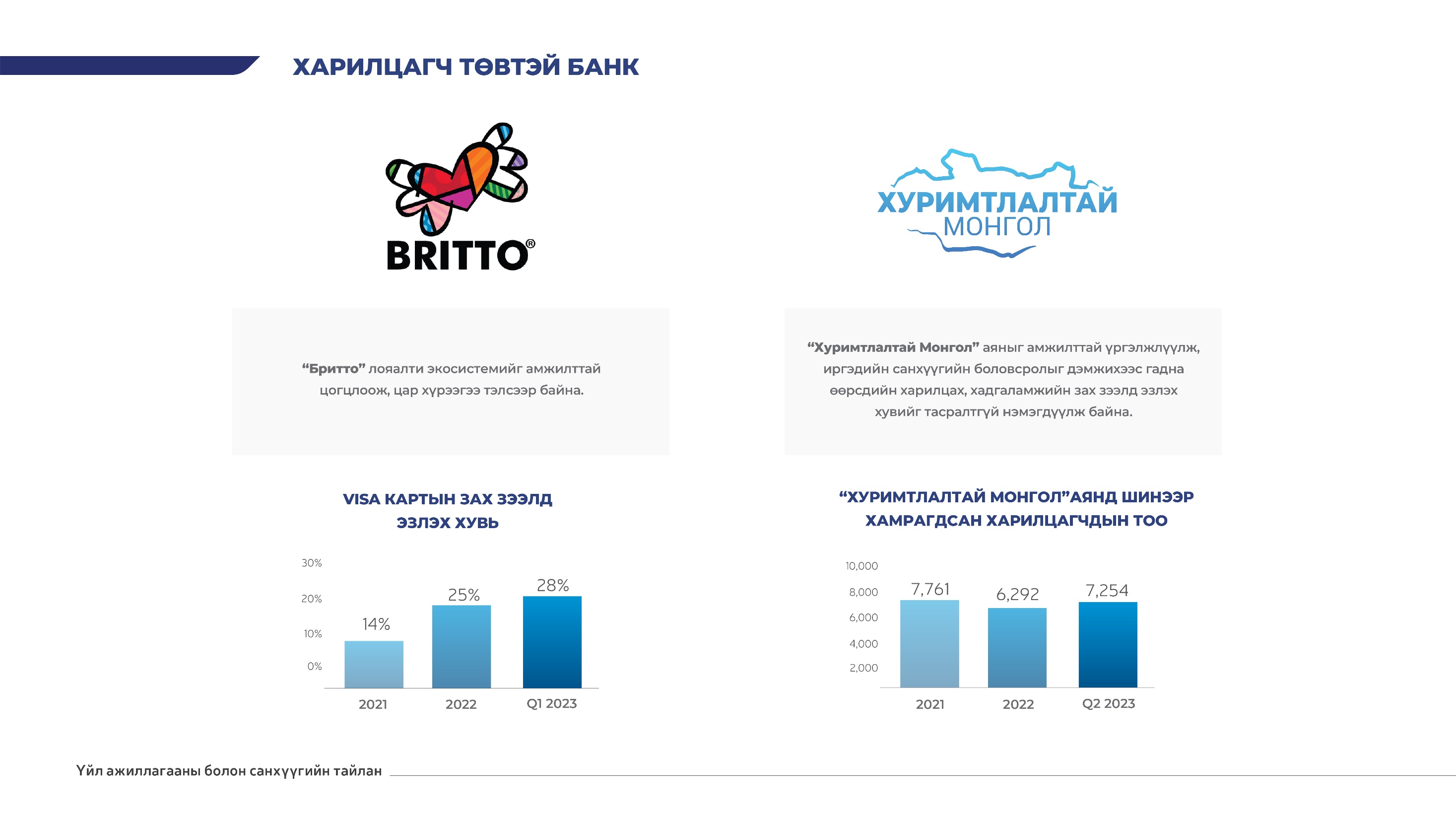 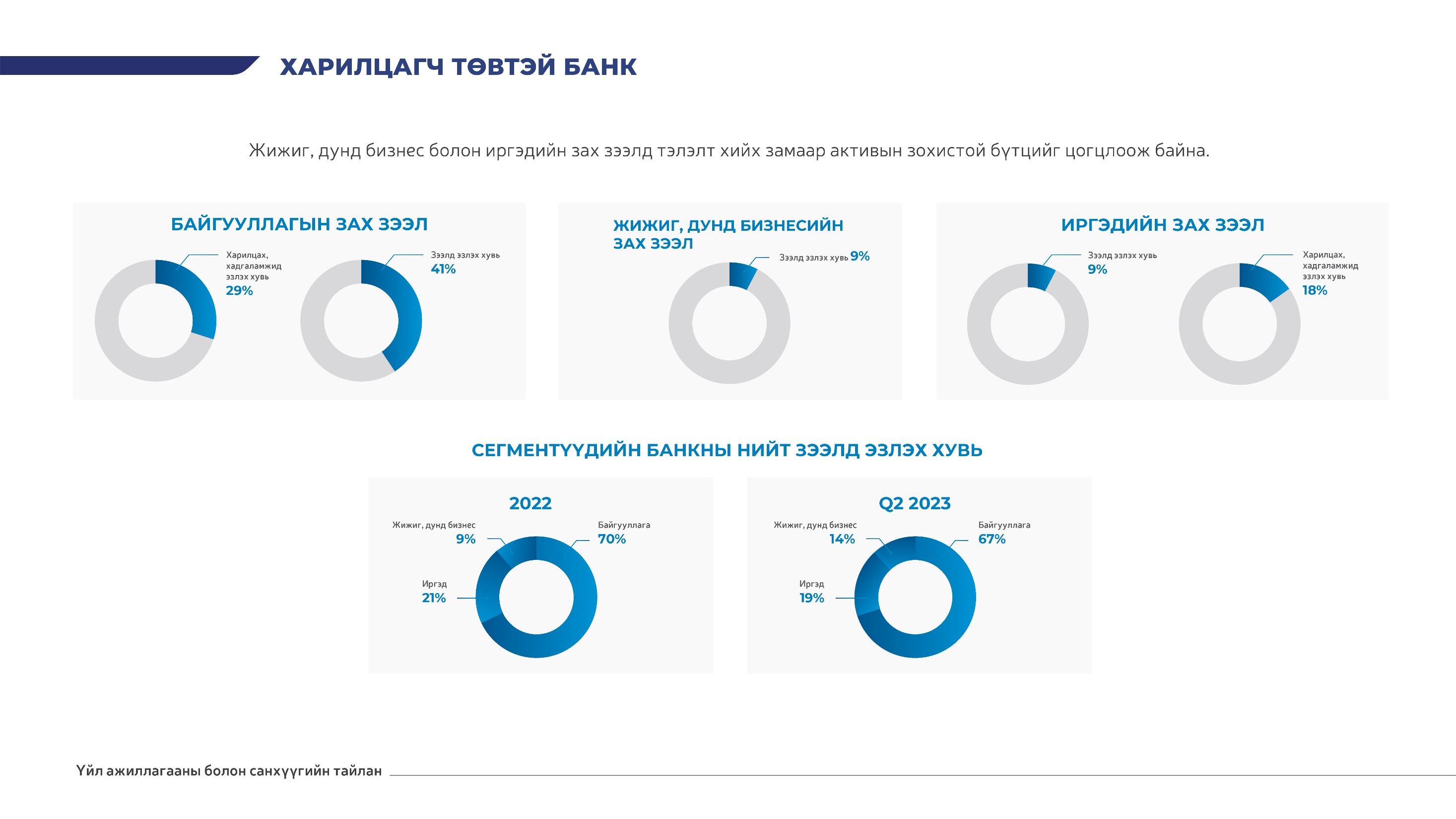 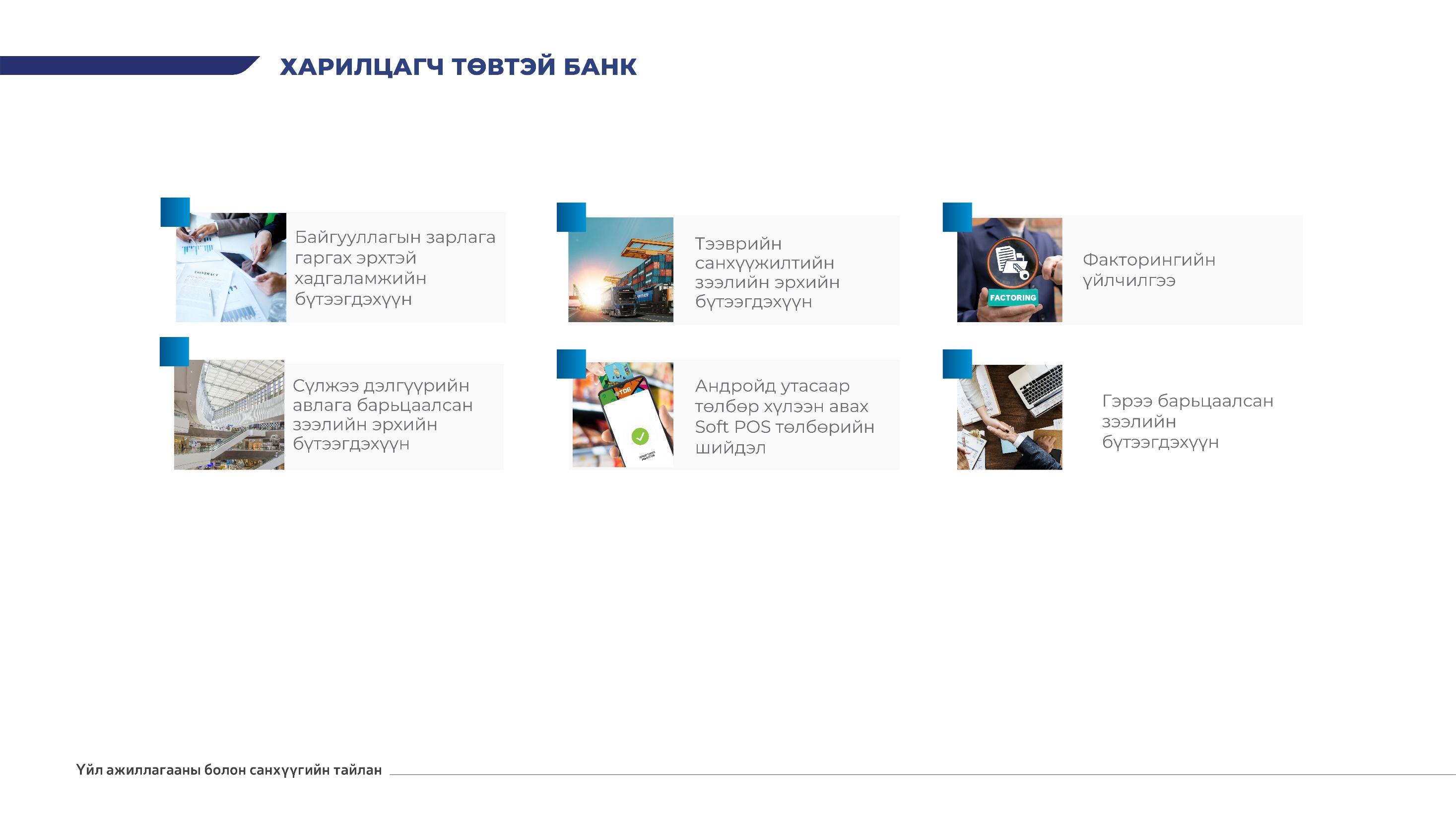 Бид 2023 оны эхний хагас жилийн байдлаар дараах бүтээгдэхүүн, үйлчилгээ, шийдлүүдийг харилцагч нартаа санал болгож ажиллаа.
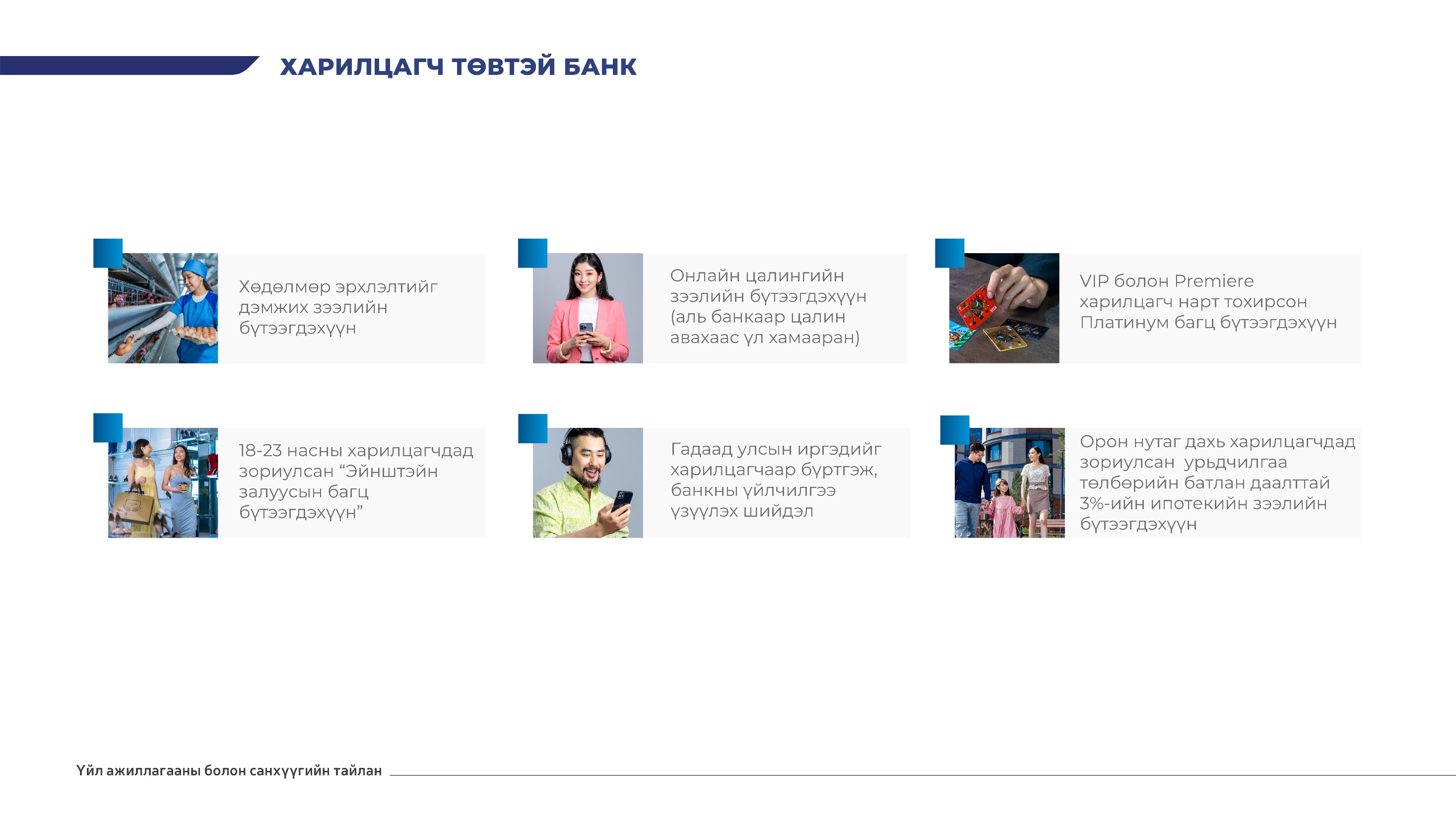 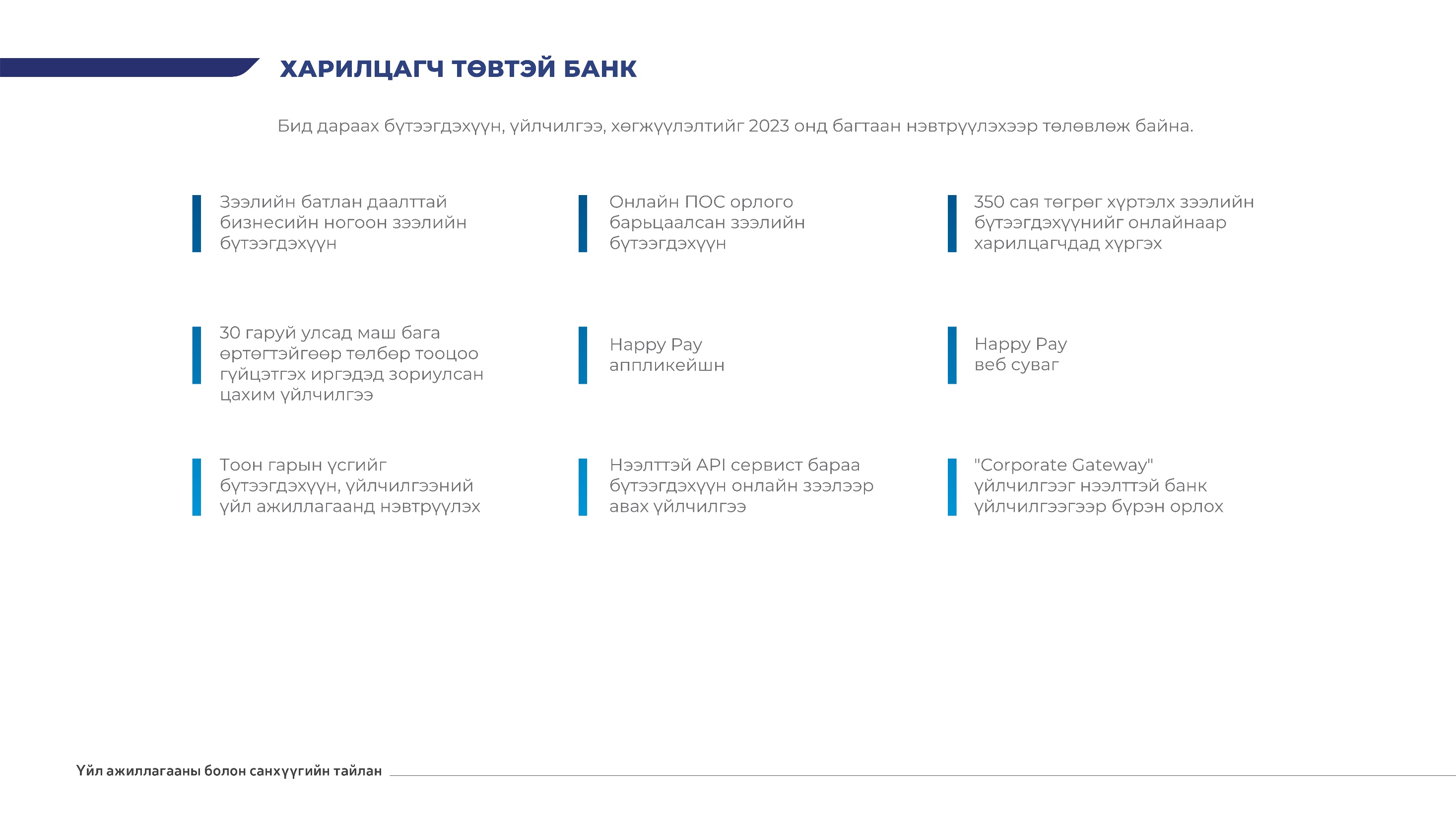 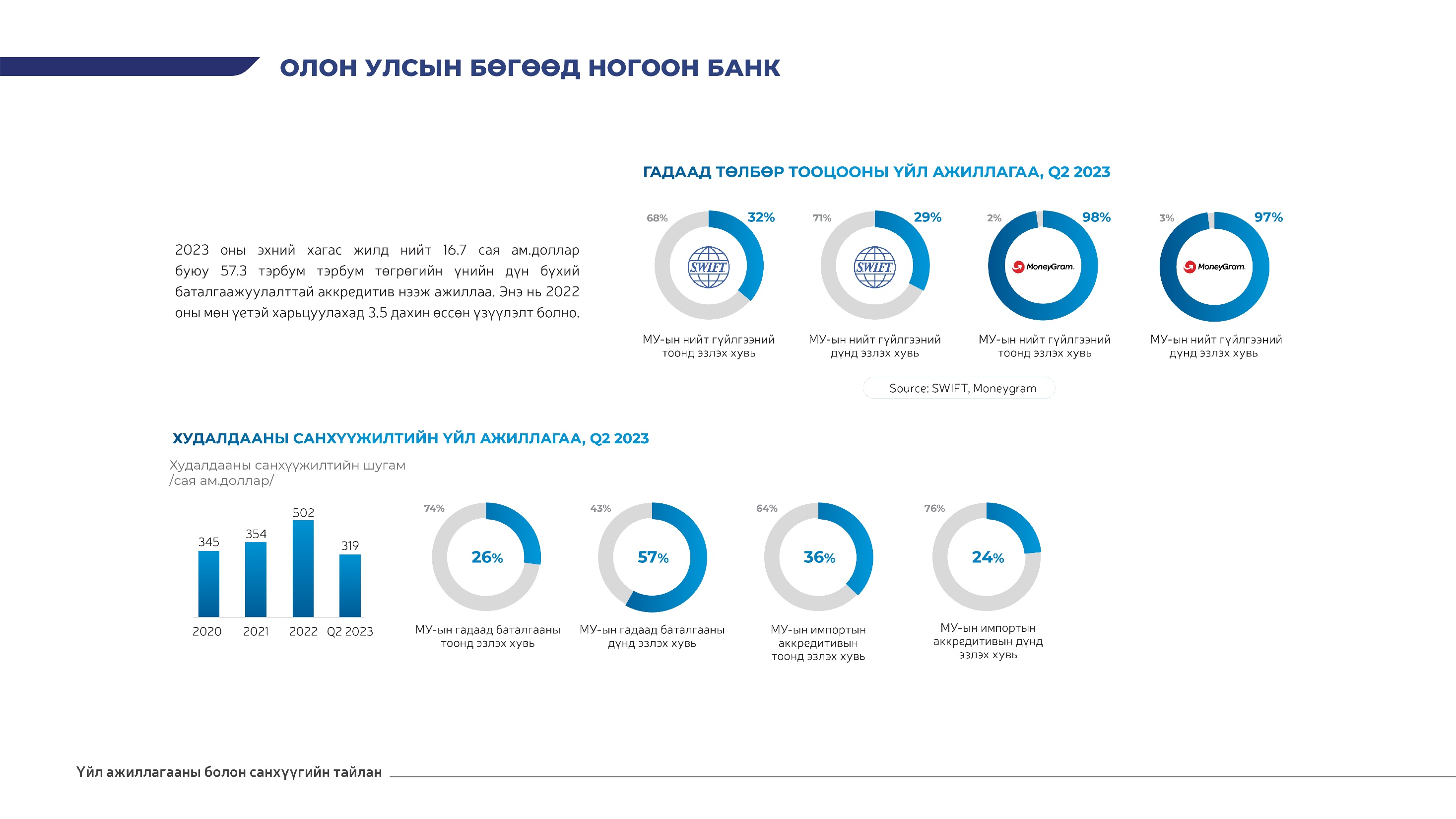 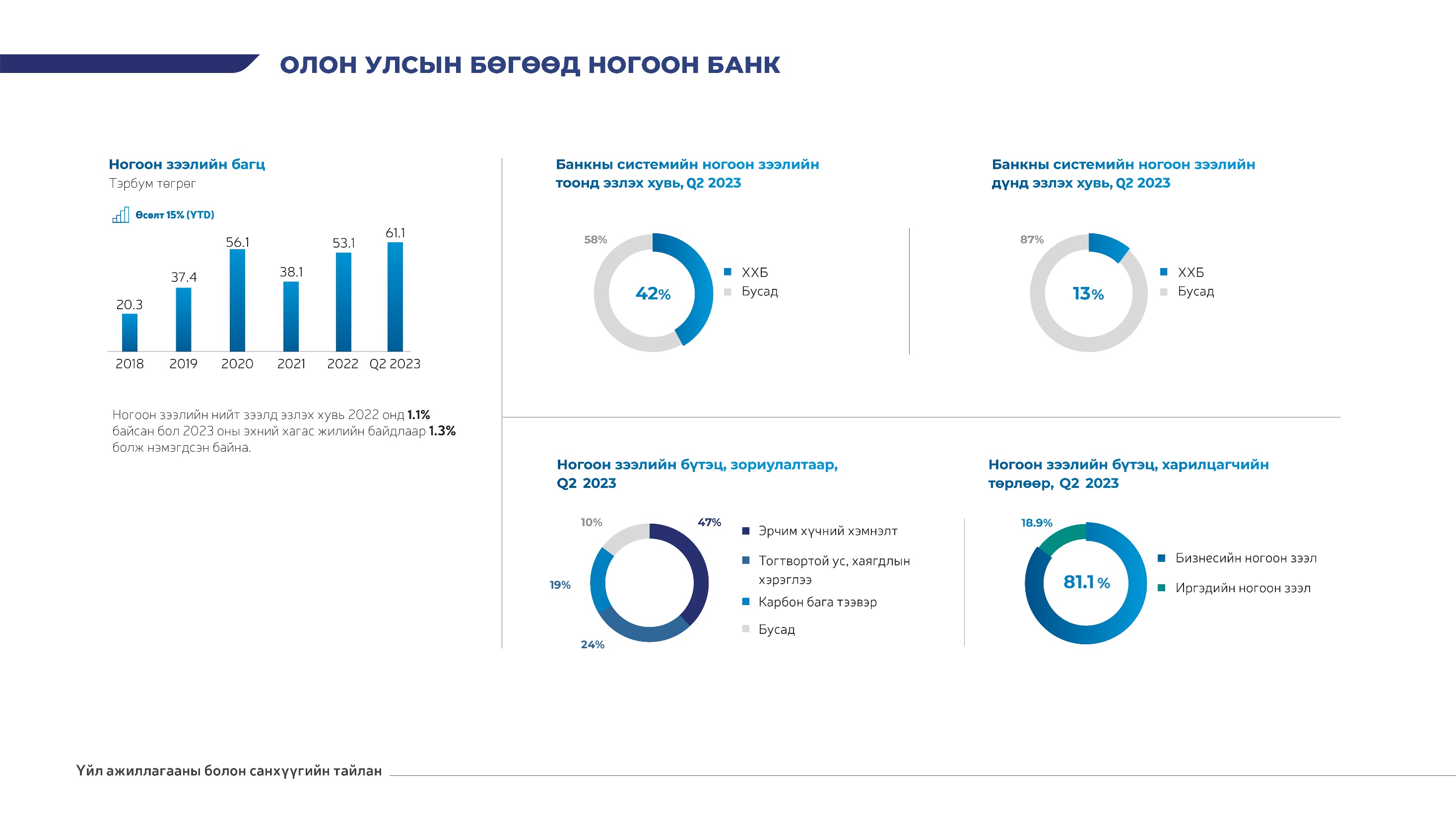 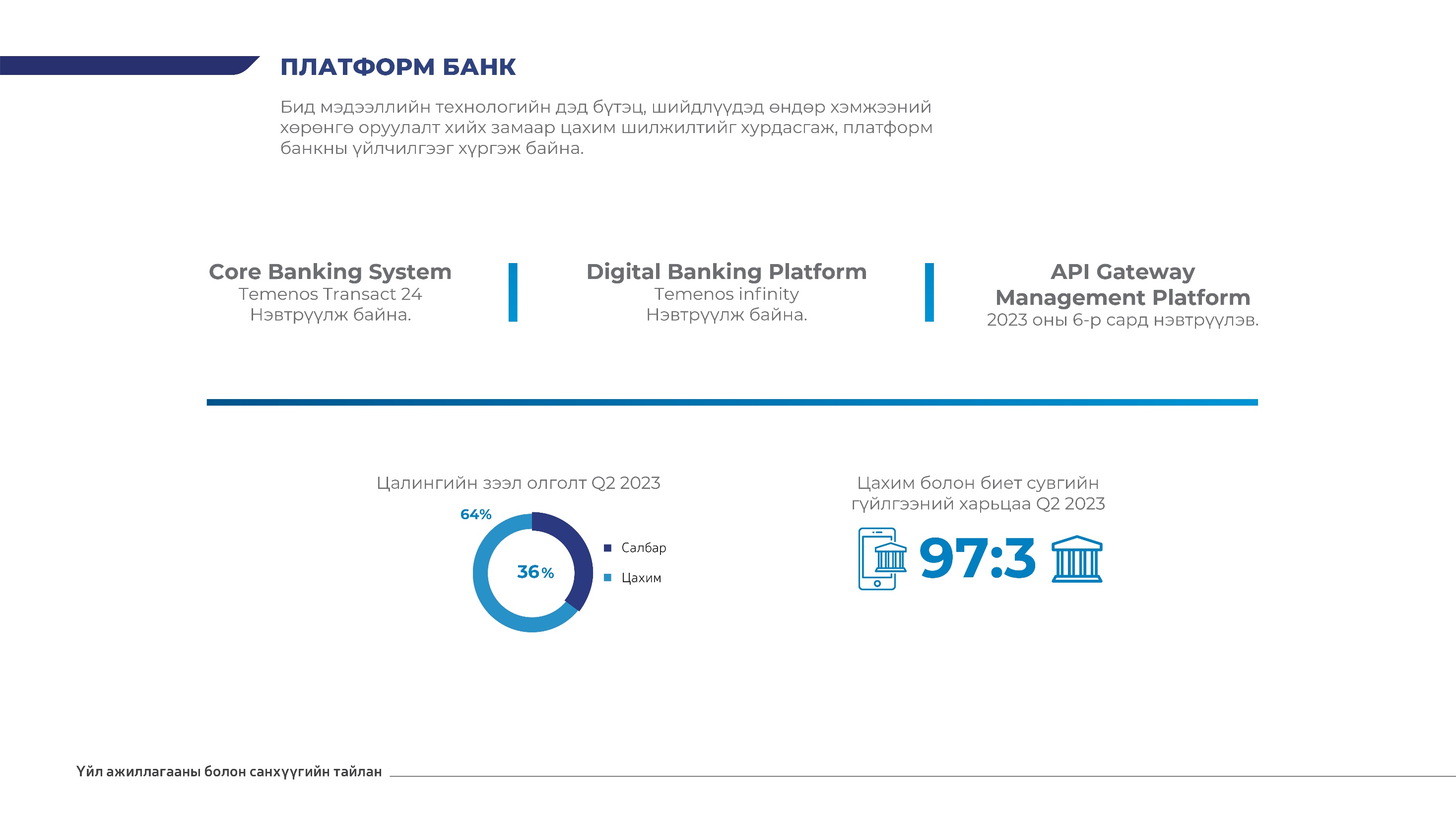 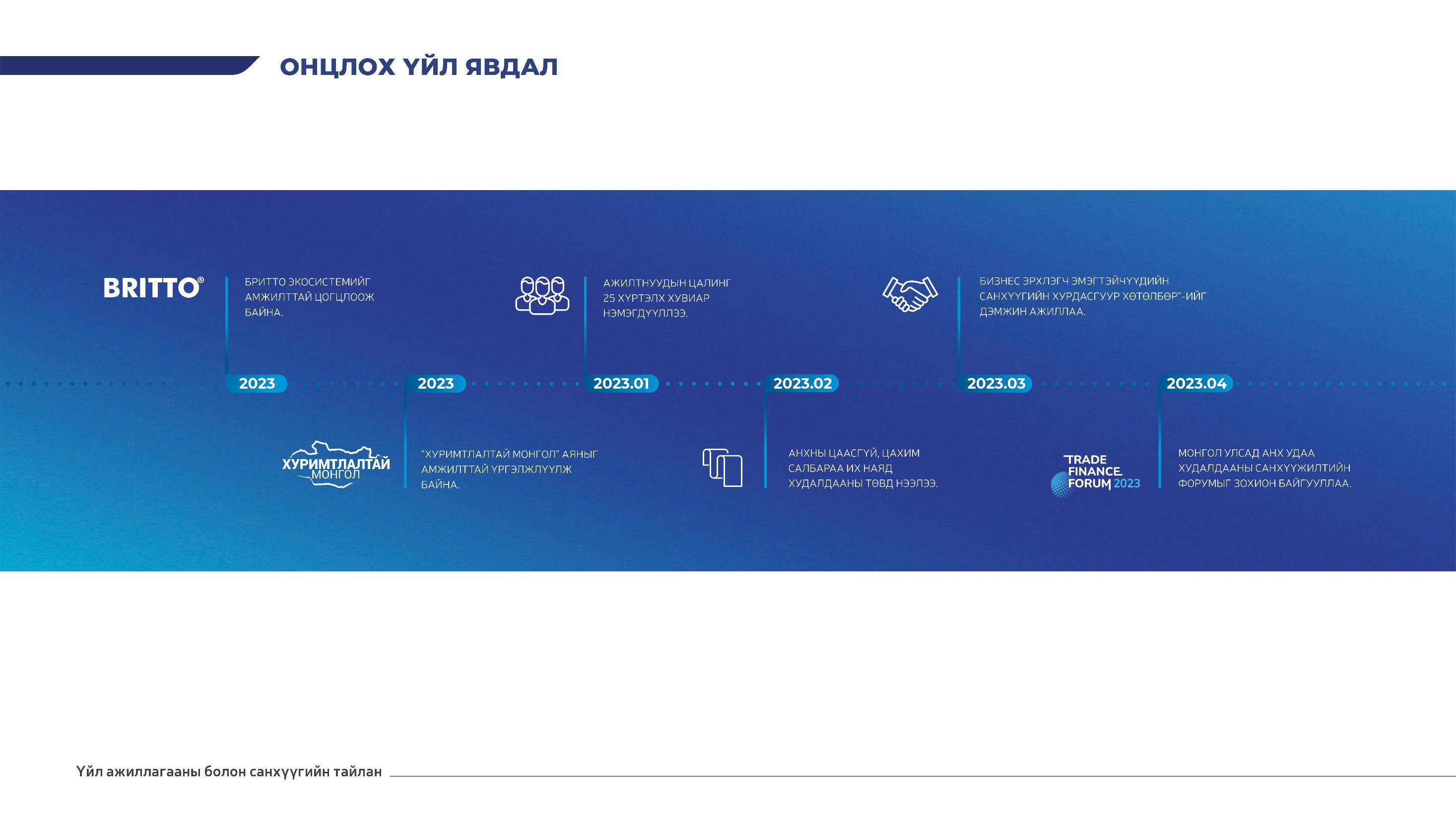 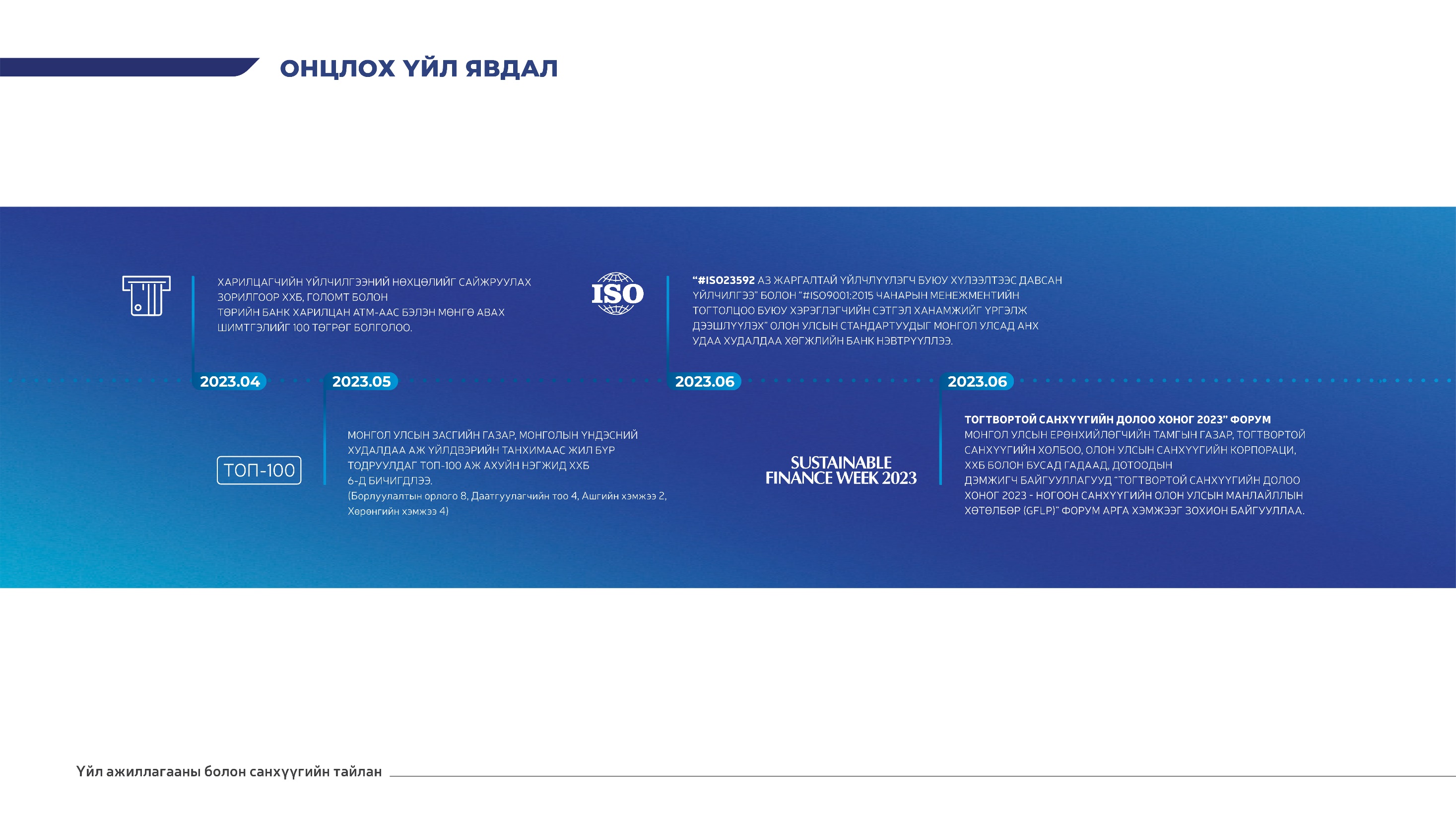 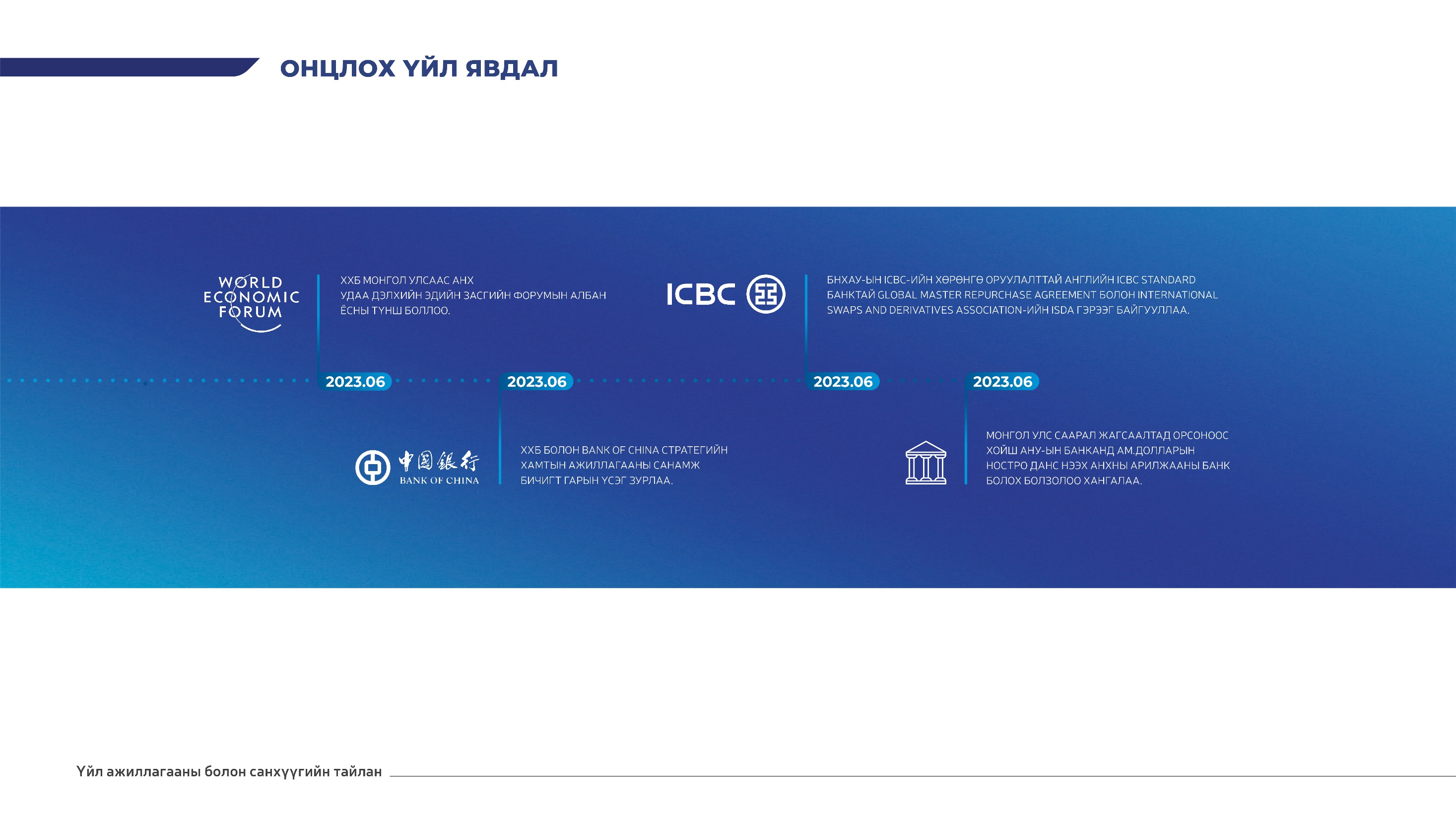 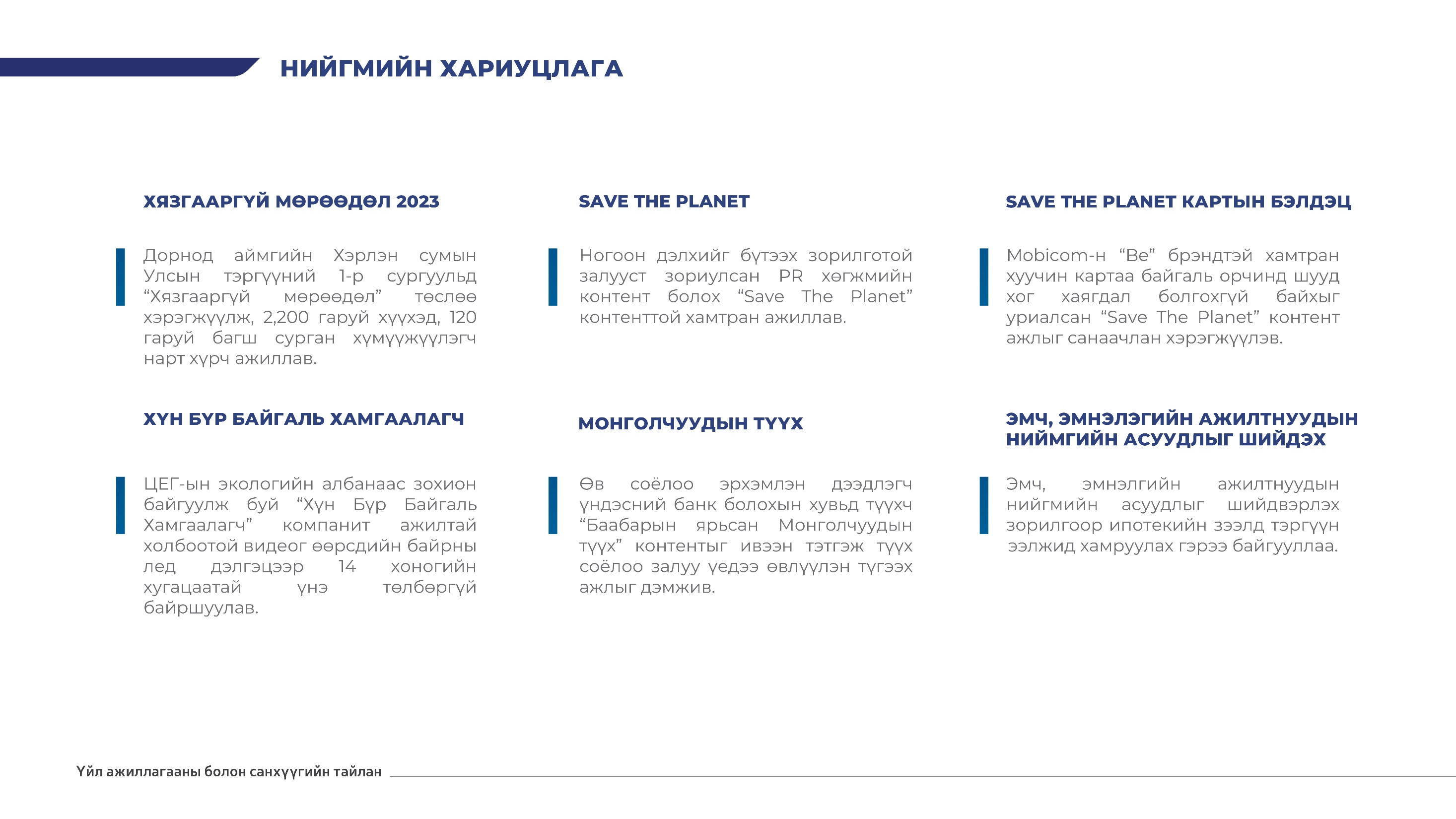 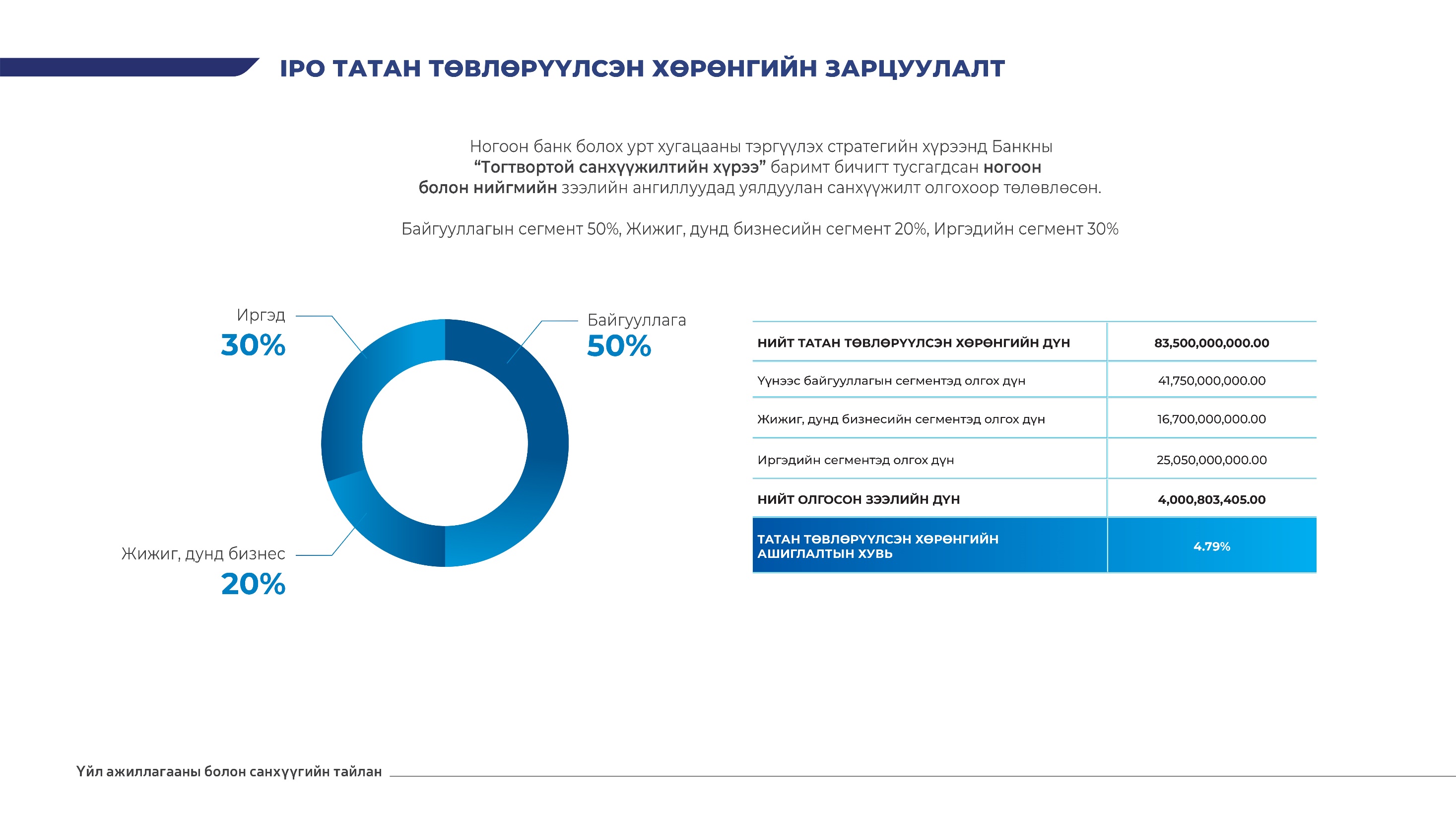 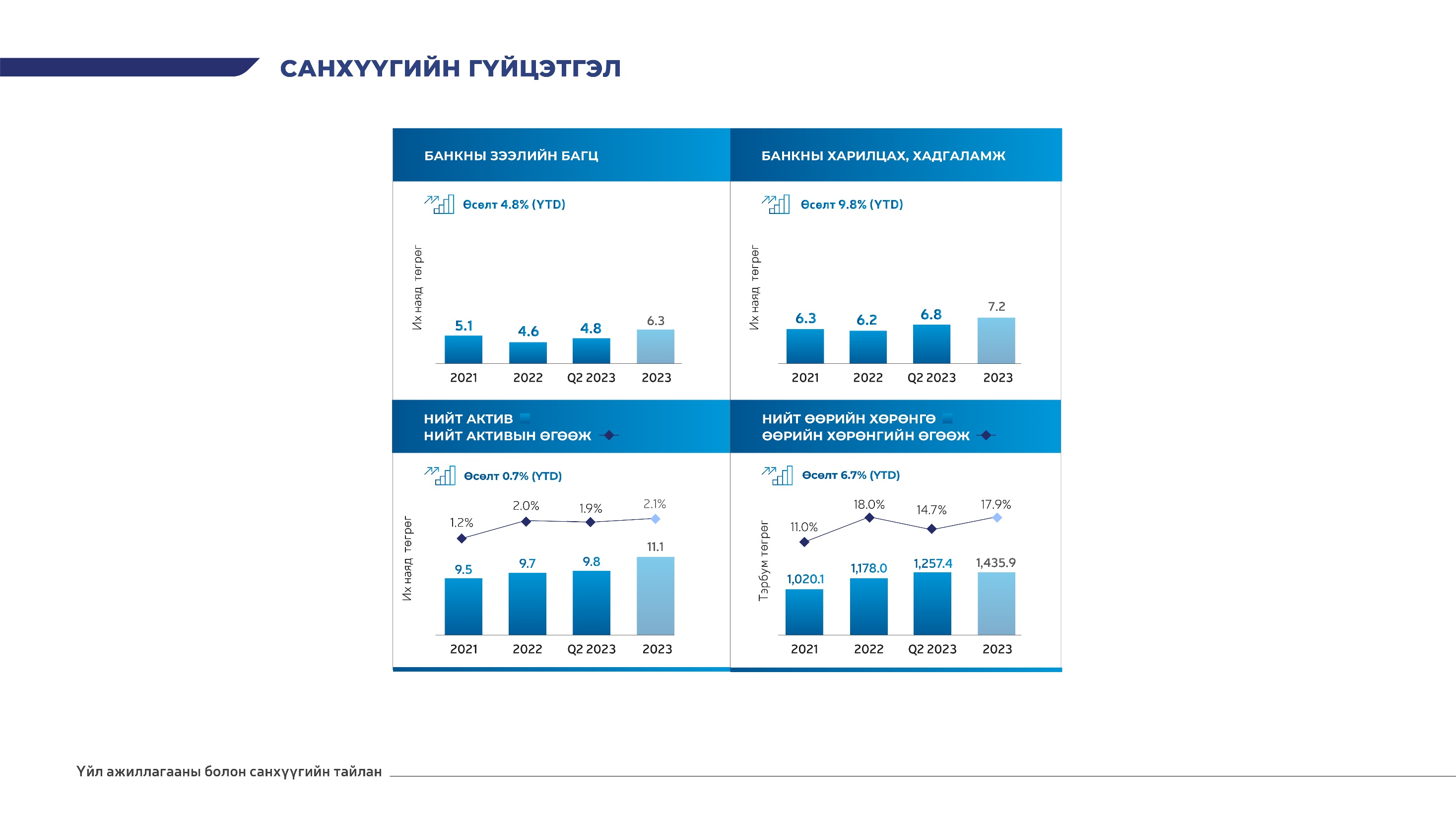 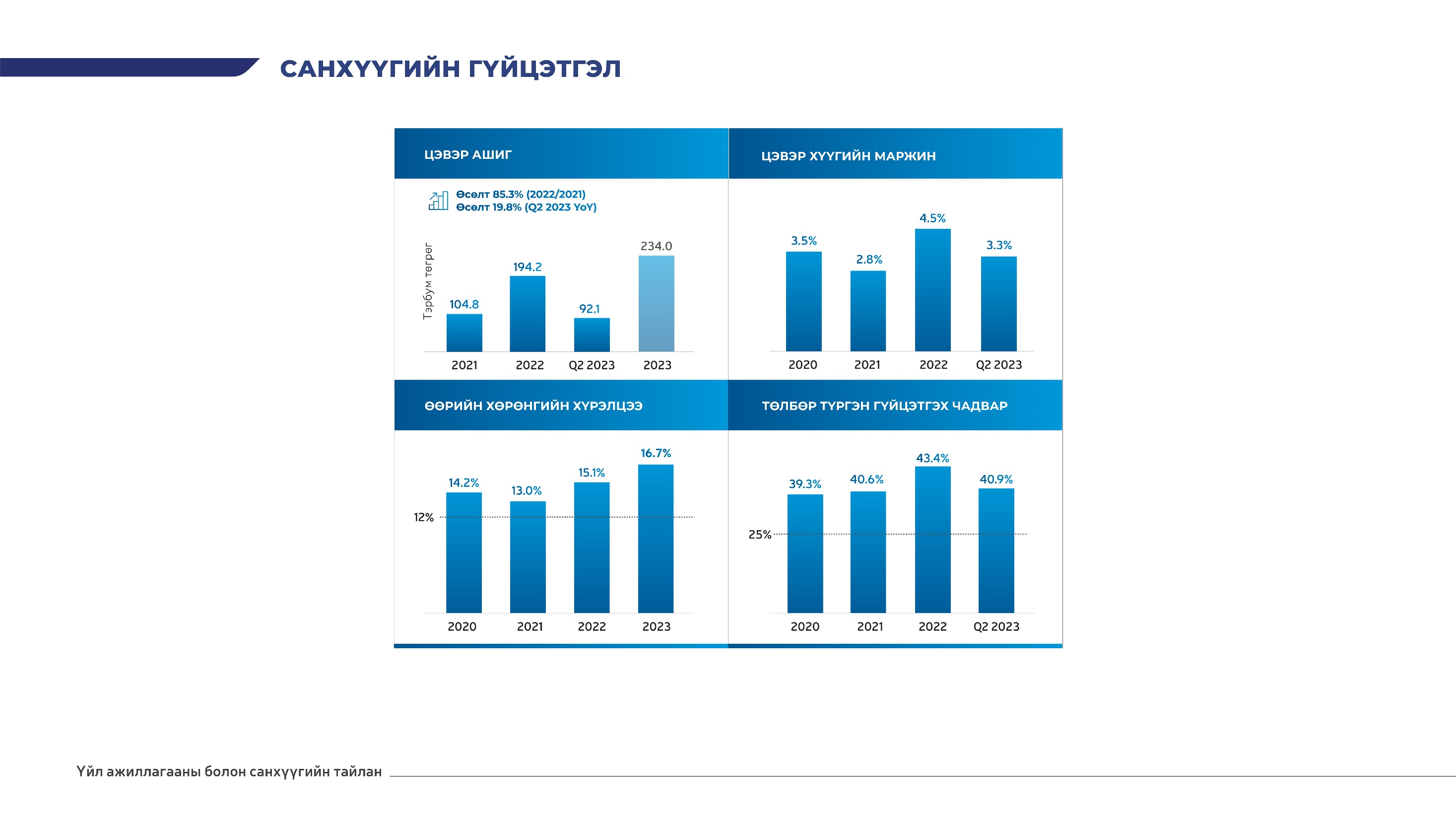 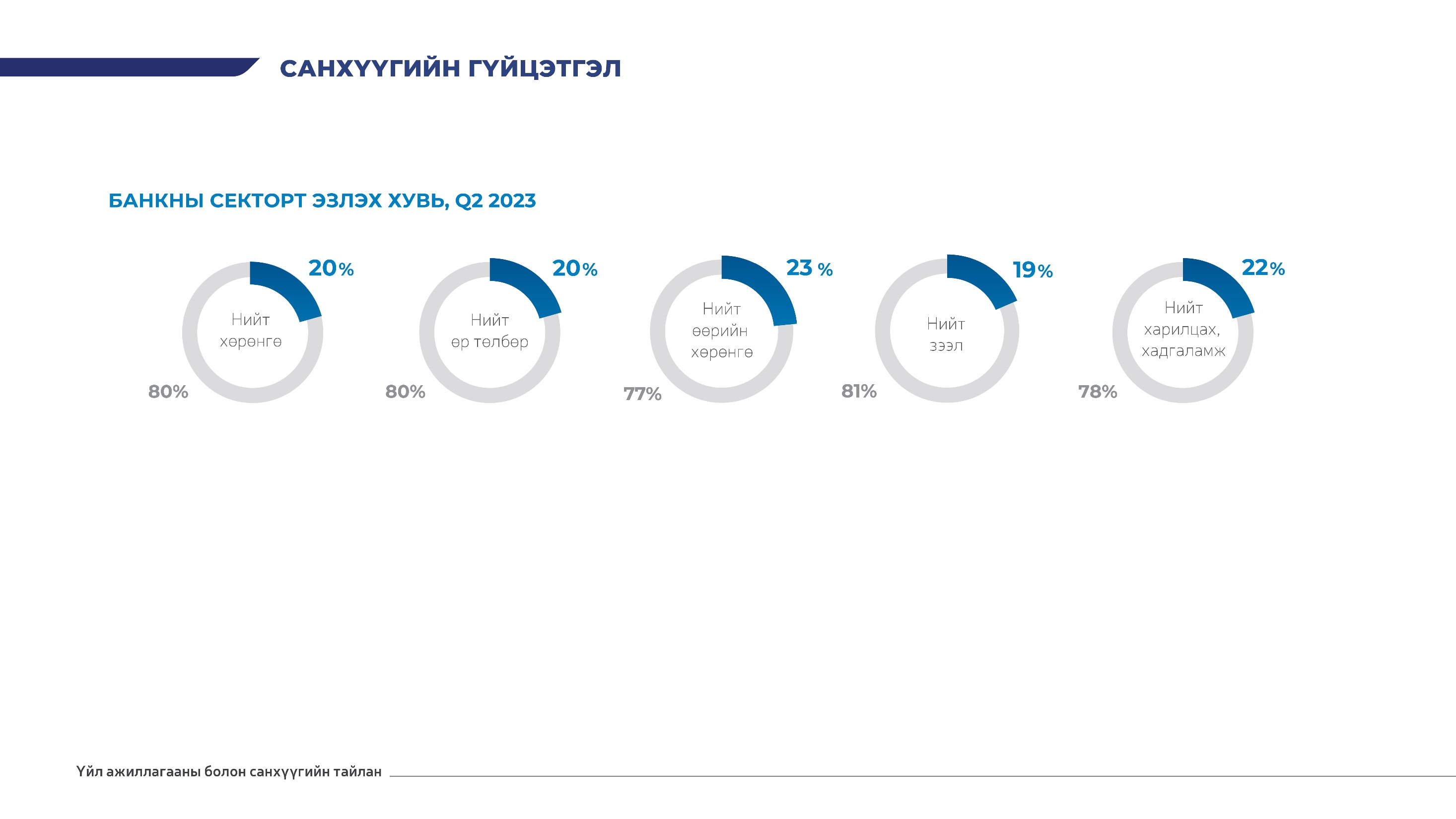 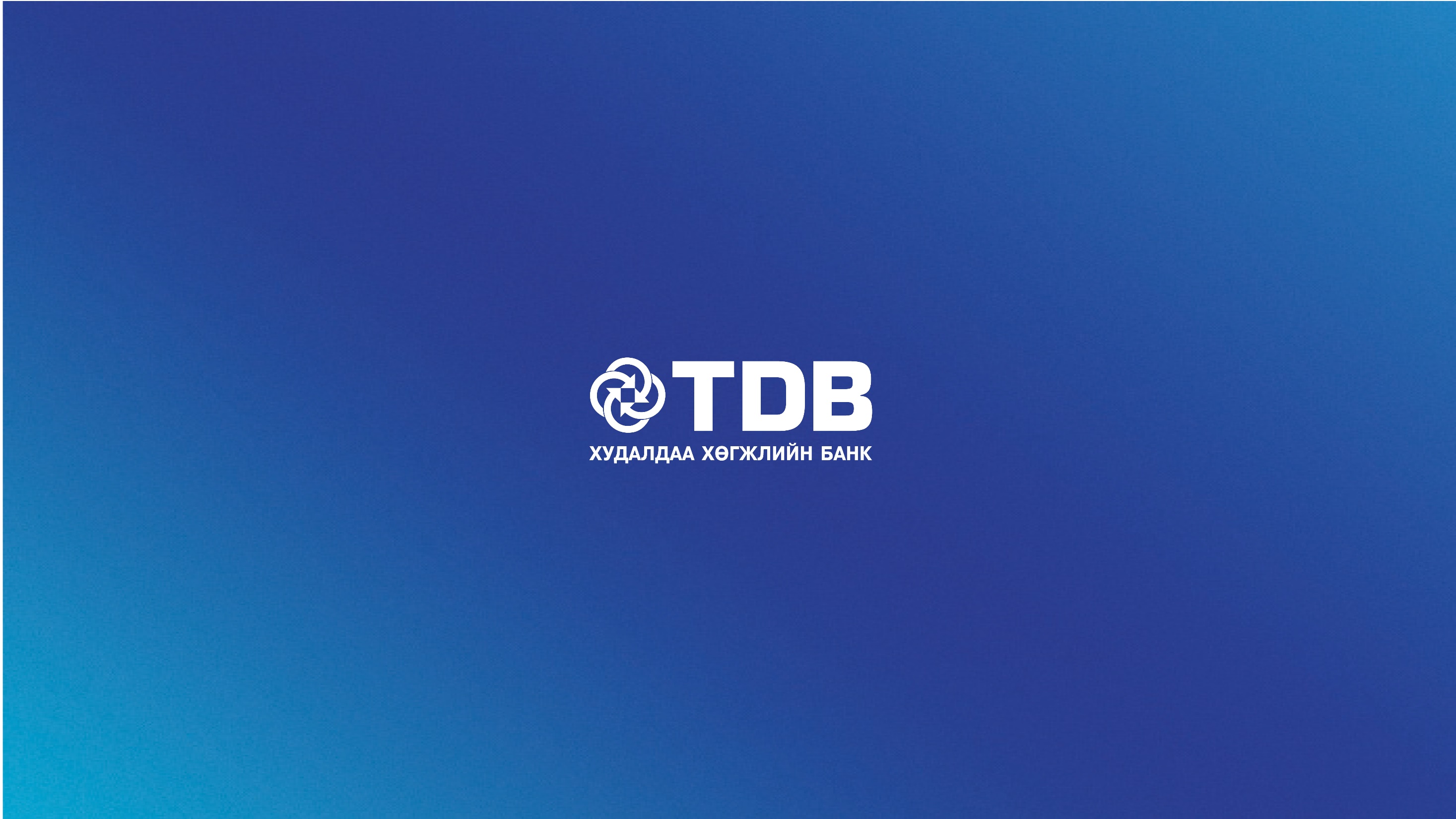